Інформаційна потужність дослідницьких осередків України
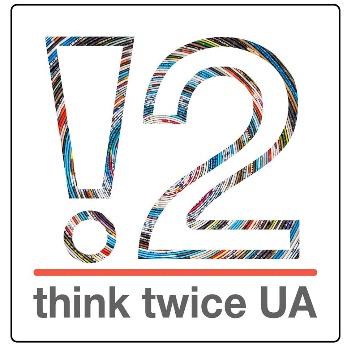 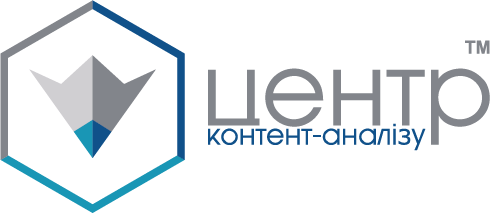 Методика «Центру світового розвитку»
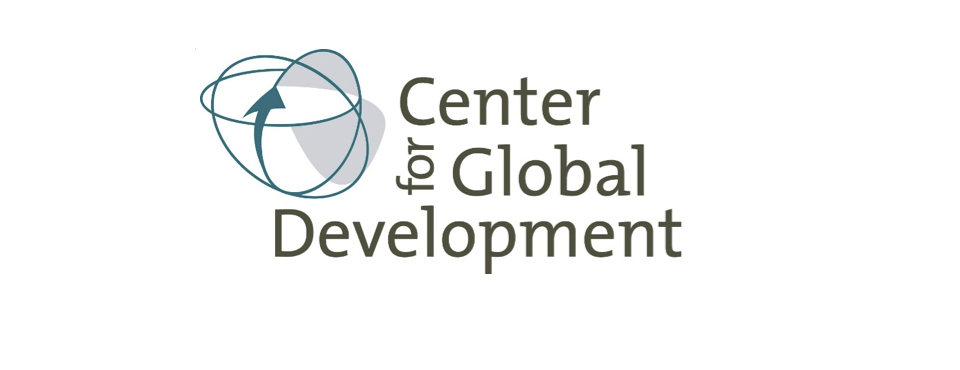 Замість опитування експертів — аналіз інформаційного середо-вища, яке вони бачать
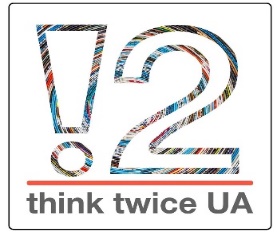 Джерело: http://www.cgdev.org/publication/ft/measuring-think-tank-performance-updated-2014-data
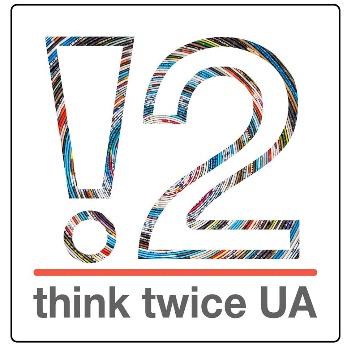 think twice UA — ініціатива з розвитку та дослідження аналітичних центрів
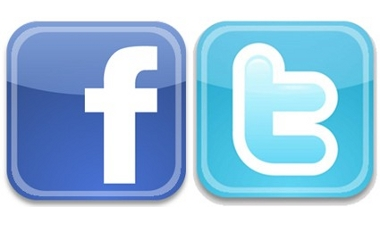 http://thinktwiceua.org/
розповідає про дослідження та заходи
заохочує споживати якісну аналітику 
популяризує діячів галузі та їхню роботу
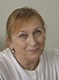 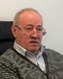 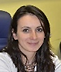 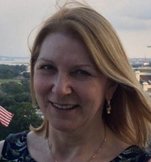 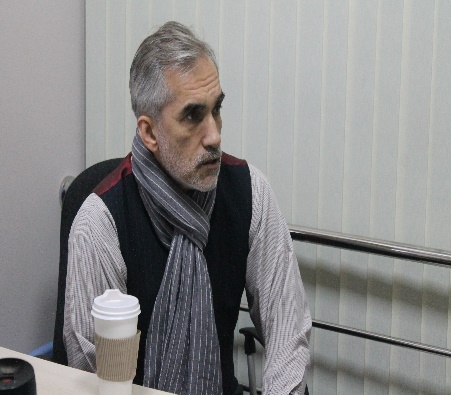 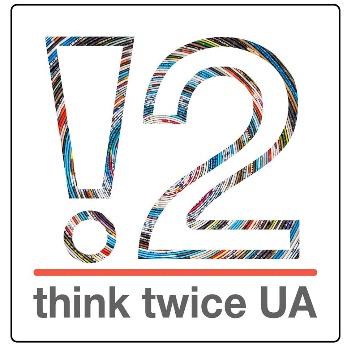 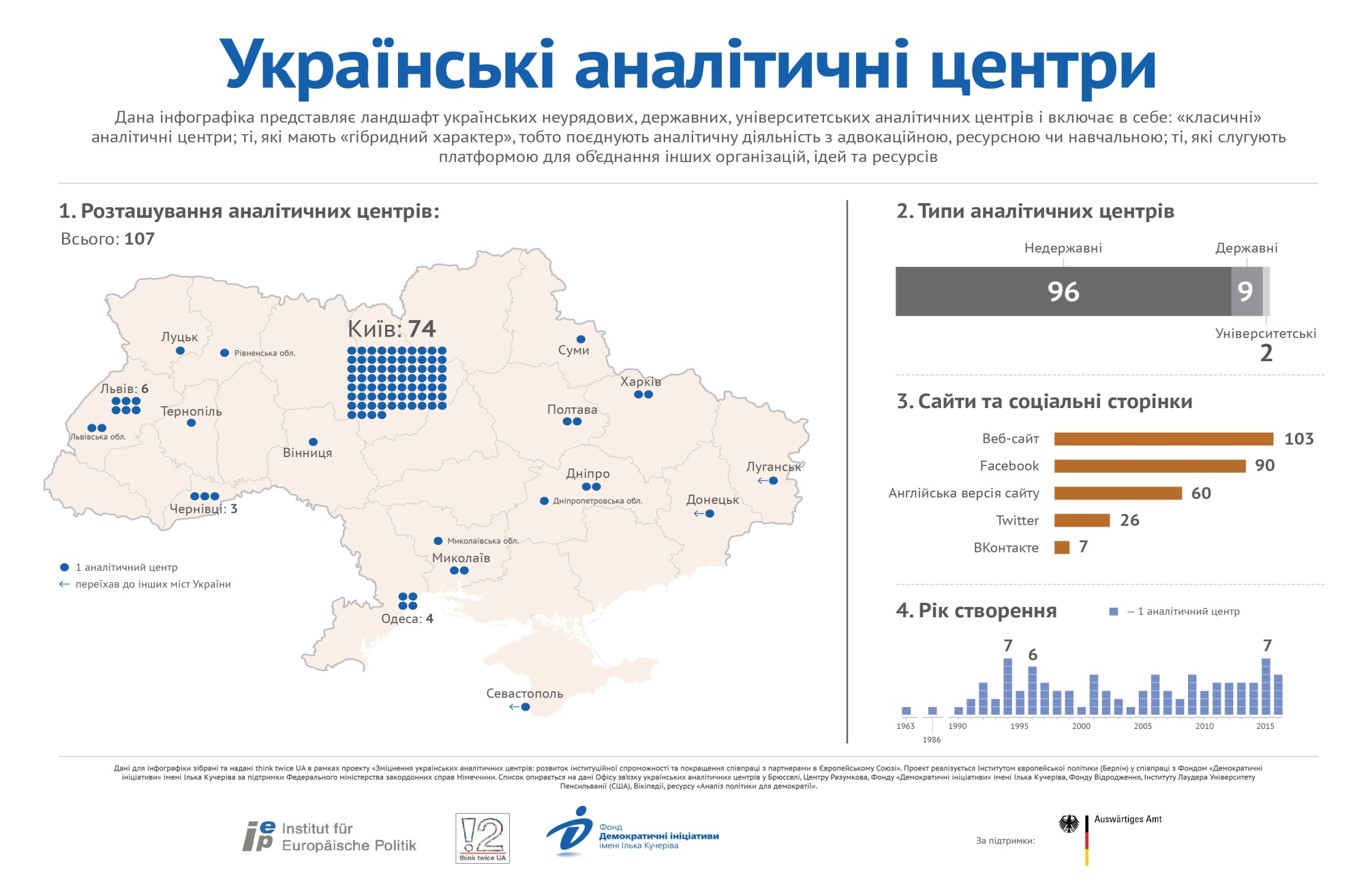 Система моніторингу «Медіатека»
понад 13 млн. повідомлень: стенограми ТБ та радіо, друковані ЗМІ, Facebook, інтернет медіа та інформагентства.
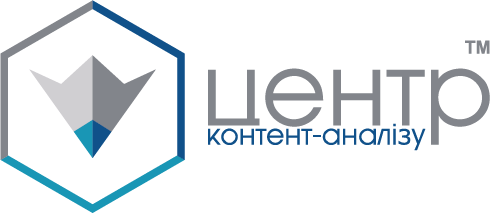 дослідження медіа та комунікацій
розробка інформаційно-аналітичних систем 
навчання журналістів, медіа-експертів, громадських активістів, фахівців із комунікацій
VoxUkraine, Детектор медіа, Автомайдан, Мінінформполітики
Результати дослідження
Робоче визначення дослідницького осередку
Установи, чия головна діяльність — дослідження з метою покращення рішень державного управління

Не залежно від форми власності (НІСД)
Не залежно, чи це власні дослідження (VoxUkraine, РПР)
Не залежно від юридичного статусу (РПР)
Анти-приклад: ЦПК, Центр досліджень визвольного руху
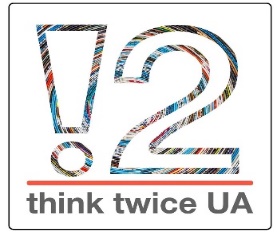 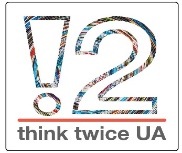 Число згадувань у ЗМІ за 2016 рік
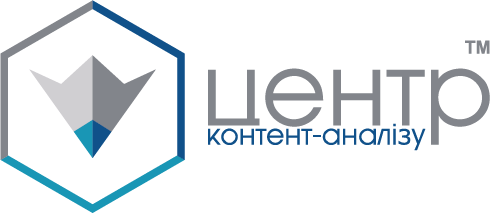 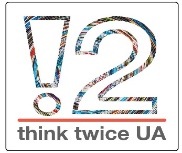 Число цитувань у наукових виданнях (2016)
Джерело: Google Scholar
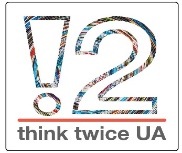 Число читачів у соціальних мережах(на кінець 2016 року)
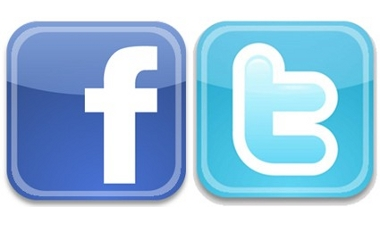 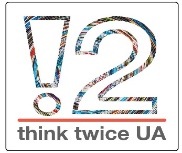 Середнє число відвідувачів сайту, (день)
Джерело: SimilarWeb
Підсумкова оцінка потужності
Потужність = % ЗМІ + % Наукові джерела + (% Сайти + % Соц. мережі)/2
Суть показника: % згадувань певного осередку в загаль-ному числі згадувань дослідницьких осередків України
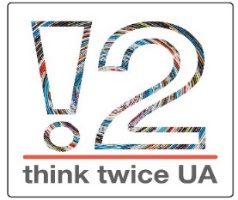 Інформаційна потужність українських ДО, 2016
64%
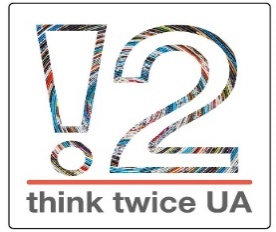 Інформаційна потужність українських ДО, 2016(недержавні, без РПР і VoxUkraine)
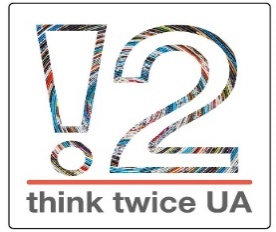 Цікаві спостереження
За лідерство борються три формати роботи: НІСД, РПР-VoxUkraine, Центр Разумкова 
«Класиків» посувають новачки — МЗС, Вокс, РПР (побачимо, чи не перегорять)
Державні інститути більш наукові, але менш медійні
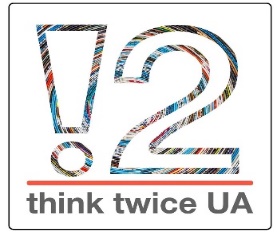 Питання для подальшого вивчення
Яка якість цієї присутності в ЗМІ: власні дослід-ження чи «експертна думка» про скороминуще?
Хто насправді робить прикладні дослідження, а хто лише робить вигляд і сидить в телевізорі?
В кого найбільша потужність на одиницю штату?
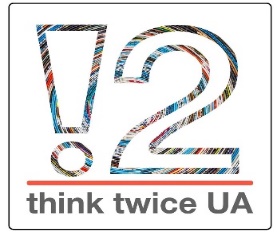 Подальші плани
Повторювати дослідження щороку ($2,000)
Дослідити якість інформаційної присутності, відсіяти самозванців ($5,000)
Зробити краще, ніж у МакҐана (безцінно!)
жюрі, критерії оцінки (варіанти рішення, ціна), відбір робіт, визначення найкращих зразків
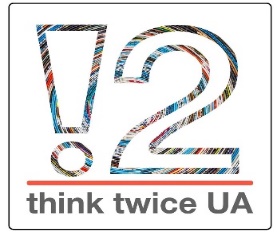 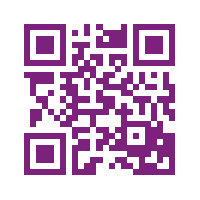 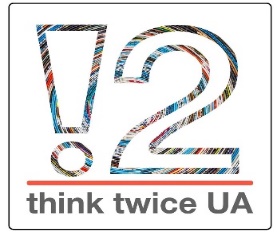 Дякую за увагу!
Євген Шульга yevhen.shulha@gmail.com  {зауваження, пропозиції, пожертви}